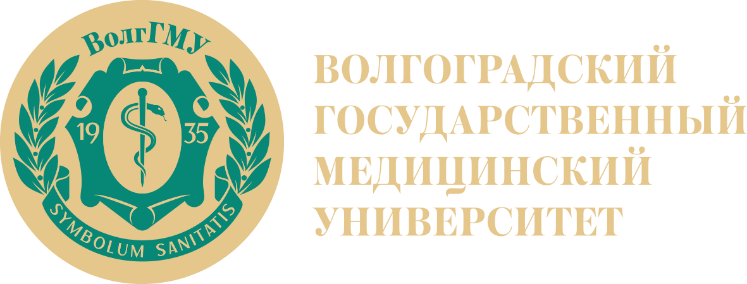 Кафедра биологии
 
Лекционный курс по дисциплине «Биология»
для специалитета по специальности
30.05.01 Медицинская биология
 (профиль) Медицинская биохимия


Лекция № 4
Достижения и проблемы генетики
Постнова Маргарита Викторовна 
e-mail: margarita.postnova@volgmed.ru
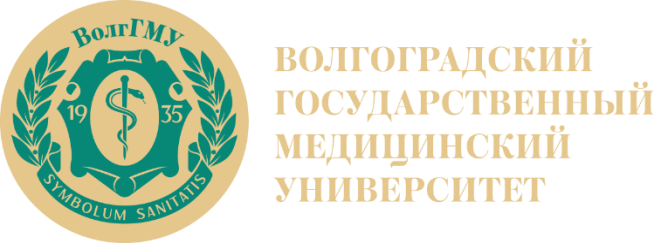 план
Основные понятия
Задачи генетики
Этапы развития генетики
Разделы  и связь с другими науками
Методы исследования в генетике
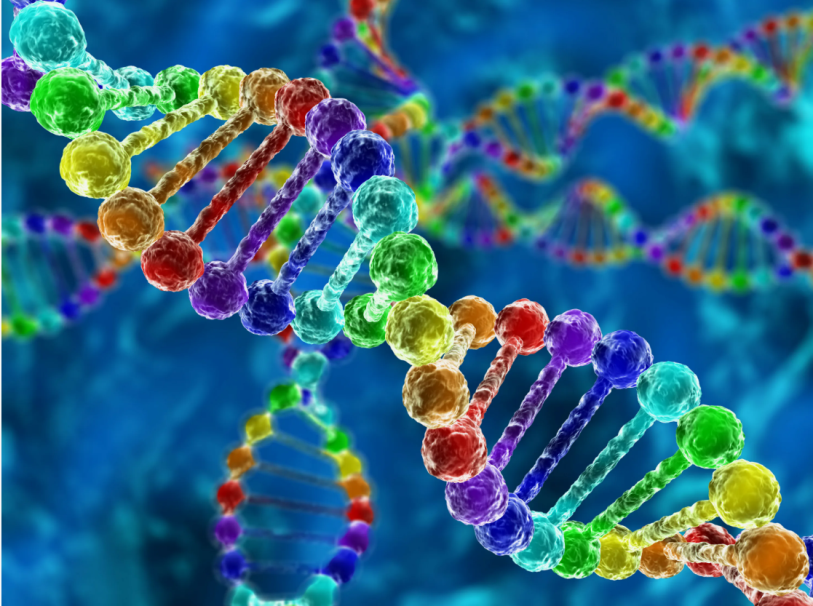 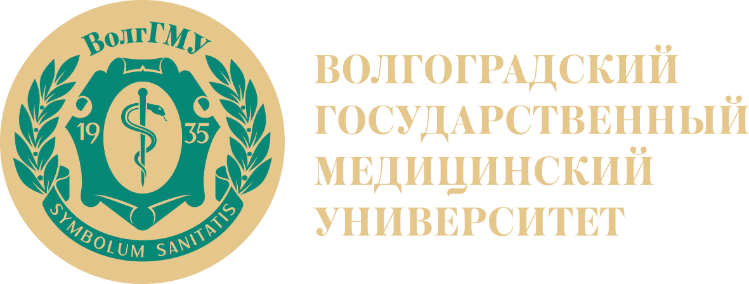 Основные понятия
Генетика – наука, изучающая закономерности 
Наследственности  и изменчивости живых организмов 
и методы управления ими. 

Предмет генетики – явления наследственности 
и изменчивости  на всех уровнях организации жизни.
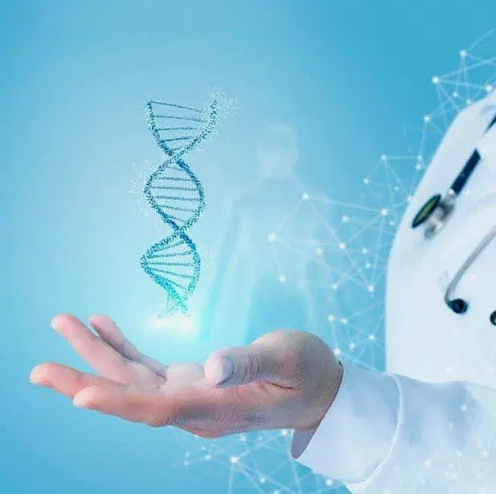 Основные понятия
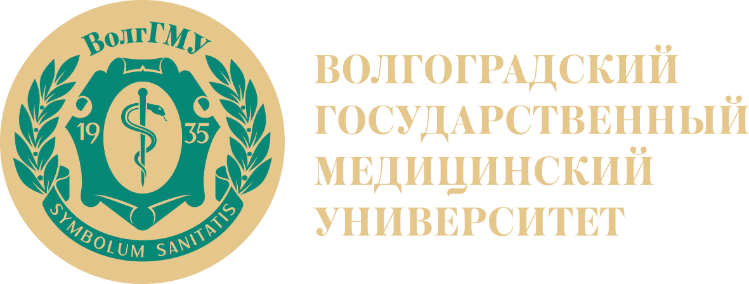 Наследственность – свойство организмов передавать
 свои признаки и качества из поколения в поколение, 
Обеспечивая  их преемственность.

Изменчивость – способность к приобретению 
различий  по отдельным  признакам между 
организмами,  группами организмов или 
частями  одного и того же организма.
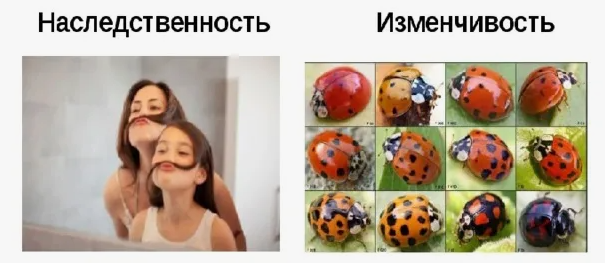 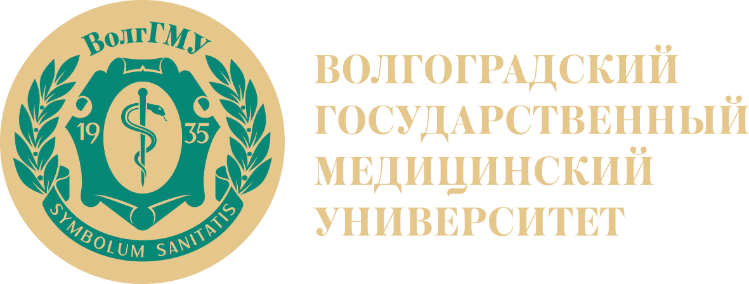 Задачи генетики
Основная задача генетики – изучение 
закономерностей наследственности 
и изменчивости с целью разработки 
способов управления ими в интересах 
всего человечества.
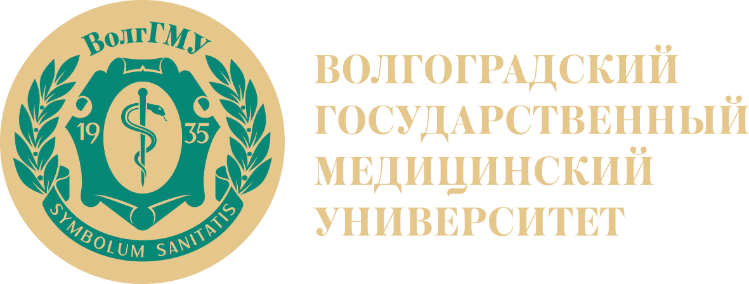 Теоретические Задачи генетики
Изучение механизмов хранения и передачи
генетической информации от родительских 
форм к дочерним.
Изучение механизма реализации этой 
информации в процессе индивидуального 
развития организмов.
Изучение типов, причин и механизмов 
изменчивости всех живых существ.
Изучение взаимосвязи процессов наследственности,
 изменчивости и отбора как движущих 
факторов эволюции органического мира.
Практические задачи  генетики
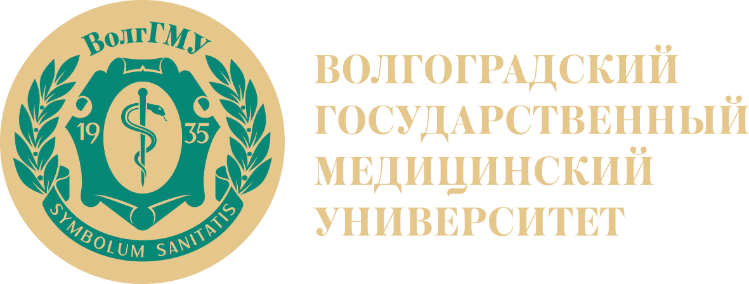 Выбор наиболее эффективных типов гибридизации и 
способов отбора.
Управление развитием наследственных признаков с целью 
получения наиболее значимых для человека результатов.
Искусственное получение наследственно измененных
форм живых организмов.
Разработка мероприятий по борьбе с наследственными 
болезнями человека.
Разработка мероприятий по защите живой природы
от вредных воздействий.
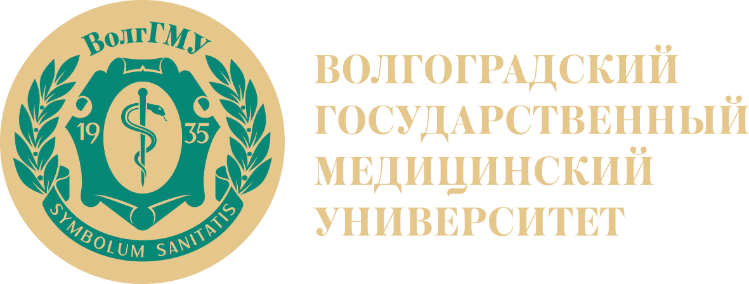 Этапы развития генетики
Становление представлений о наследственности 
и изменчивости  (древн.вр. -1865 г).

2. Эра классической генетики (1865-1944гг.).

3. Эра ДНК (1944-1977 е гг.)

4. Геномная эра (1977 -2000 гг).

5. Постгеномная эра (2000г.- наше время).
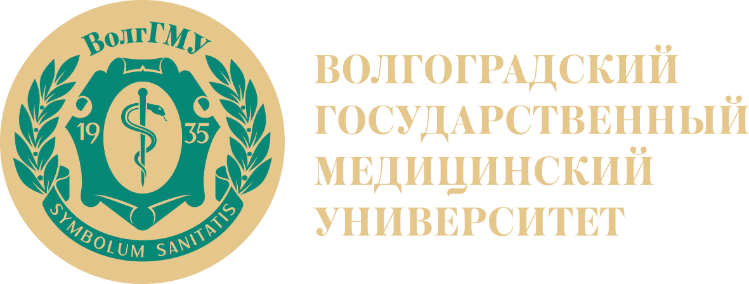 1 этап
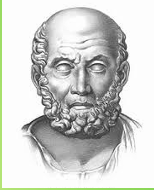 Первые оформленные размышления:
V век до н.э. – Гиппократ
IV век до н. э. Аристотель – теория  пангенеза
I век до н.э. – Тит Лукреций Кар

Наблюдения наследственности растений:
18- нач.19 в. Й. Кельрейтер, Й.Гортнер (Германия)
О. Сажрэ, Ш. Ноден (Франция)
Т.Найт (Англия)

Наследование признаков у человека:
1847-50 гг. – П.Люка (Франция)
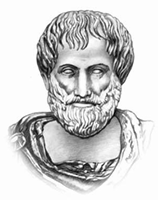 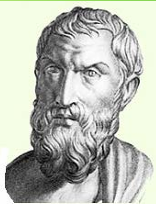 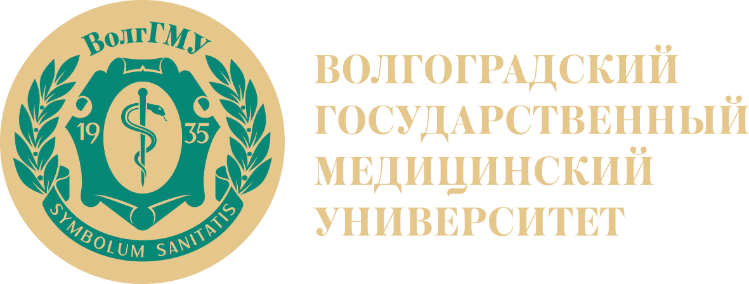 2 этап
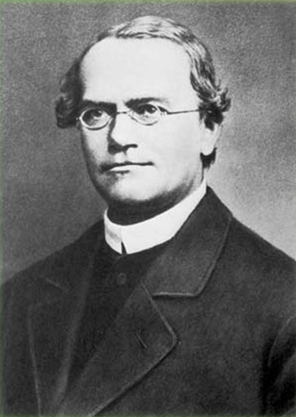 Грегор Иоганн Мендель
(1822-1884)
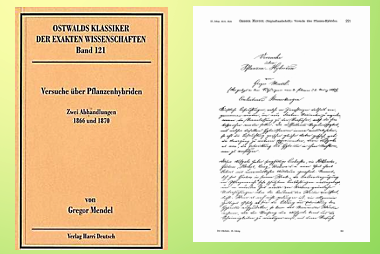 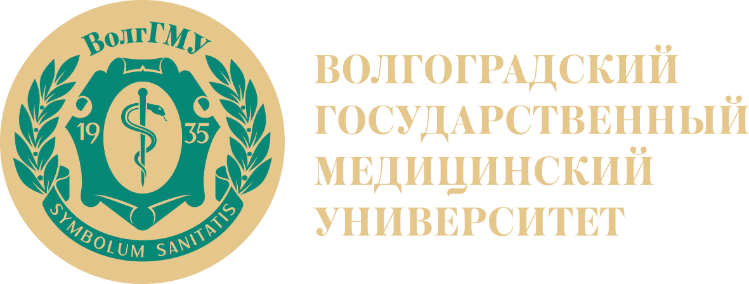 Основные достижения Менделя
«Опыты над растительными гибридами» (1865 г.)

Установлено, что наследственный материал дискретен;

Введены понятия доминантности/рецессивности;

Сформулировано правило «частоты гамет»;

Выявлены основные закономерности наследования
 (впоследствии – «законы Менделя»)
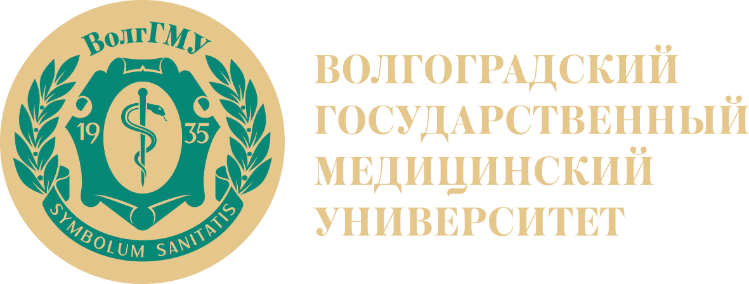 Продолжение исследований
1869 г. Фридерих Мишер – открытие нуклеина как 
главной составной части клеточного ядра;

1870 е – 80 – е гг. – подробное изучение механизмов 
клеточного деления (митоз, мейоз;

1882 г. Вальтер Флеминг – обобщенные сведения 
о хромосомах;
1888 г. – Генрих Вальдейер – соответствующий термин.

1885 г. Август Вейсман – теория непрерывности 
зародышевой плазмы.
Повторное открытие законов Менделя
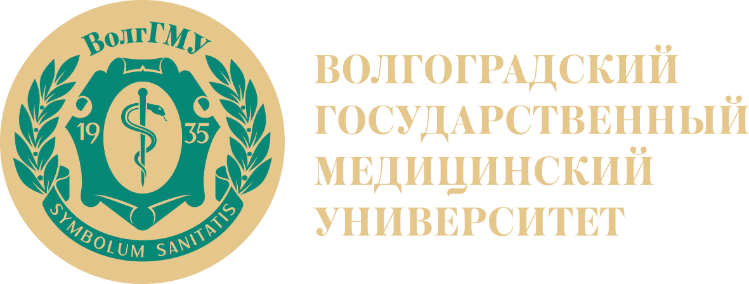 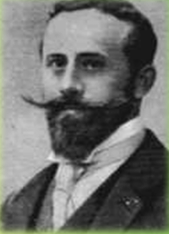 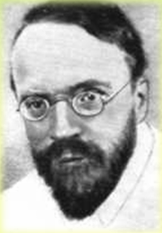 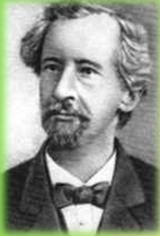 Карл Корренс
Гуго де Фриз
Эрих Чермак
В 1900 г. независимо друг от друга подтвердили 
правильность  закономерностей, установленных 
Менделем, и заново опубликовали его работу.
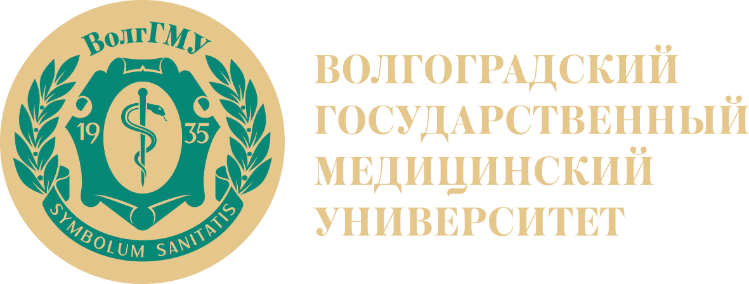 Продолжение исследований
1901 г. – Г. де Фриз – «Теория мутаций».

1902 – 03 гг. – У. Сэттон, 1902 -07 гг. – Т.Бовери 
– в основе преемственности поколений клеток и 
организмов лежит преемственность хромосом.

1906 г. – У. Бетсон – термин «генетика».

1909 г. – В. Иогансен – термины «ген»,
 «генотип», «фенотип».
Школа Томаса Моргана
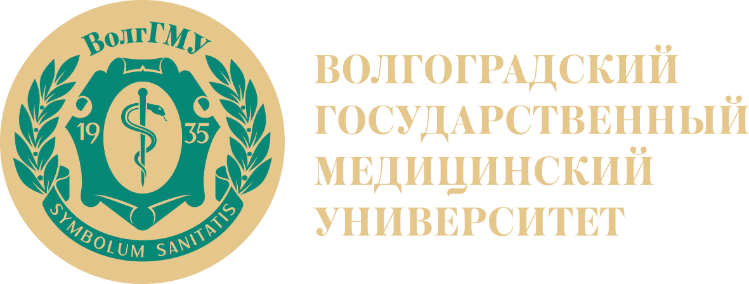 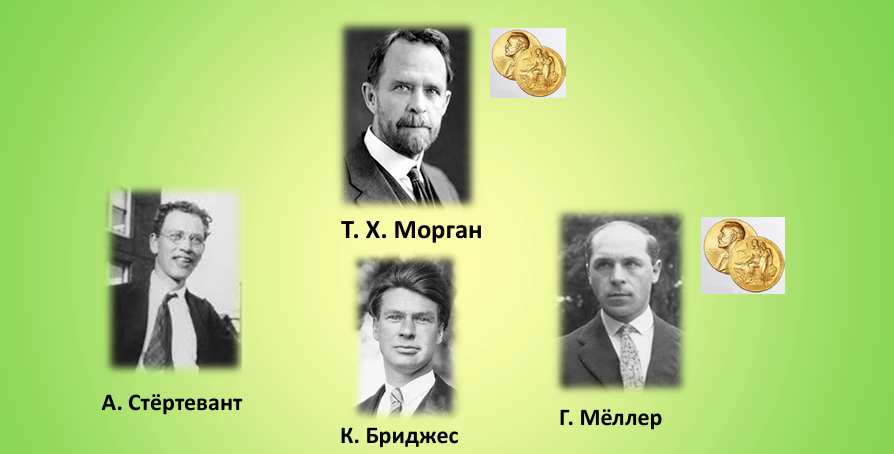 1915 г. –сформулирована хромосомная теория
 наследственности:  расположение генов в хромосомах, 
их порядок и расстояние между ними.
Продолжение исследований
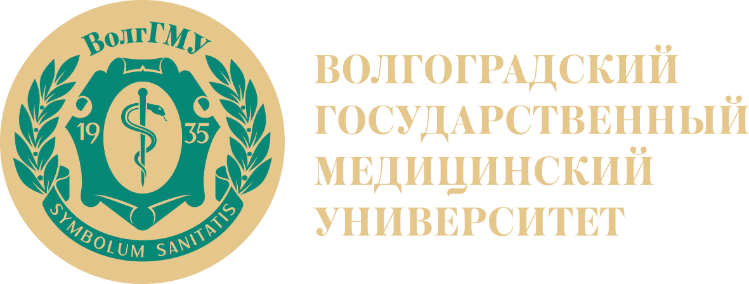 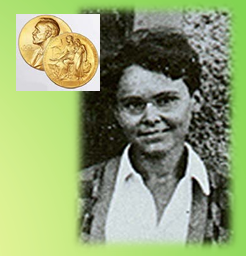 1931 г. – Б.Мак-Клинток – 
Причиной рекомбинации генов 
является кроссинговер
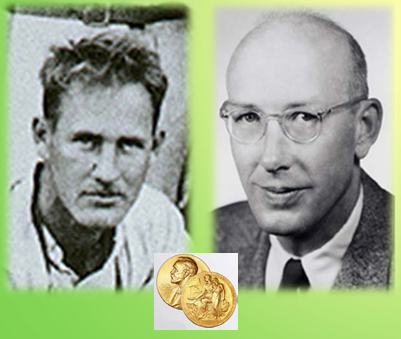 1941 г. Дж.Бидл и Э.Тейтум – гипотеза 
«один ген – один фермент».
Впоследствии:
«один ген-один белок»,
«один ген – один полипептид», 
«один ген – одна мРНК»
3 этап
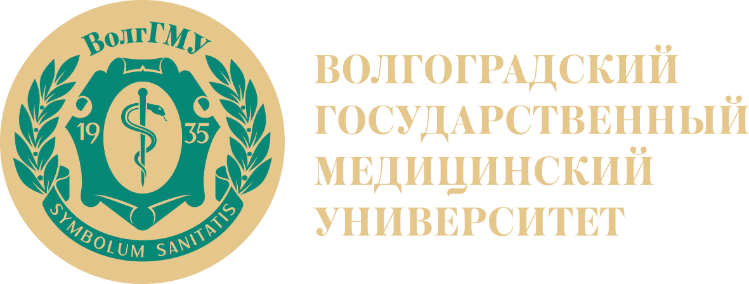 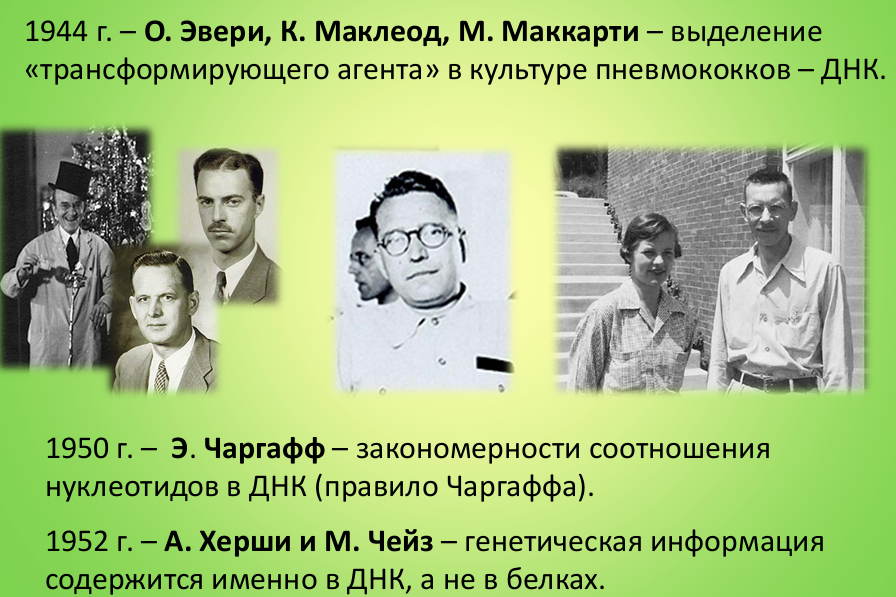 На пути к нобелевской премии
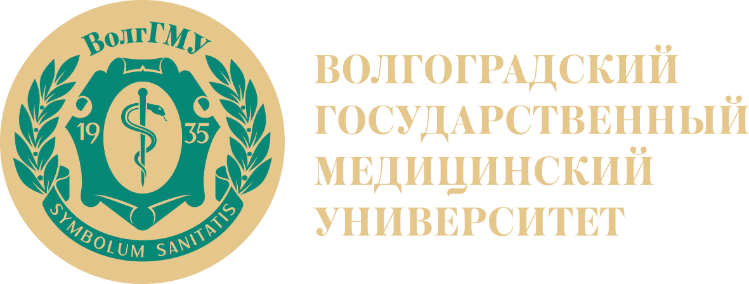 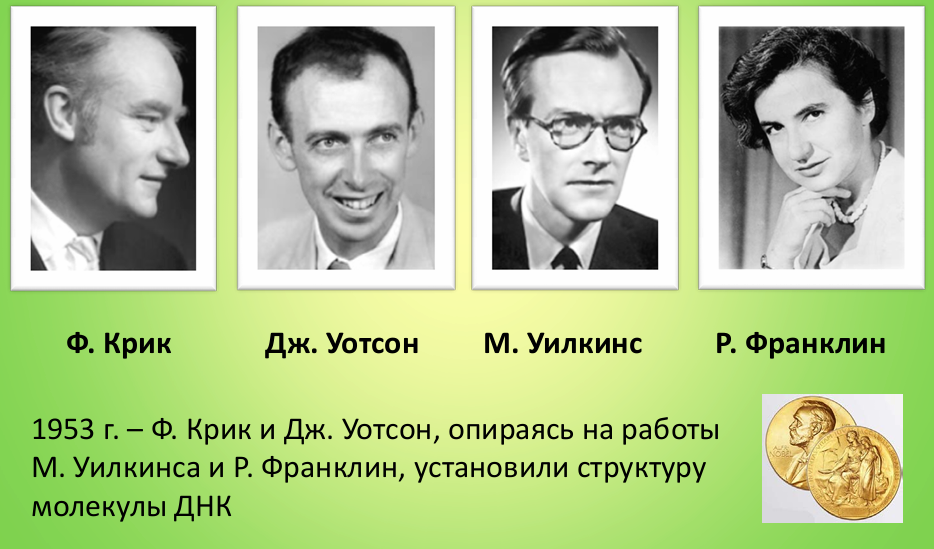 Продолжение исследований
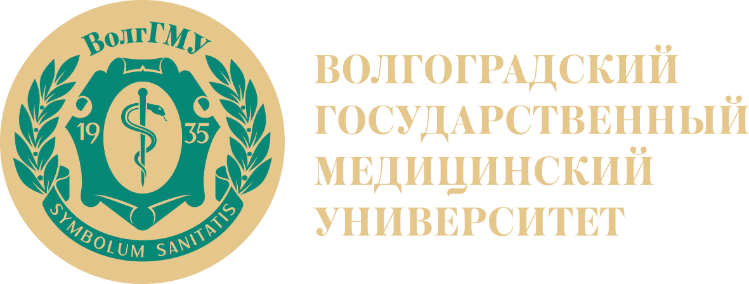 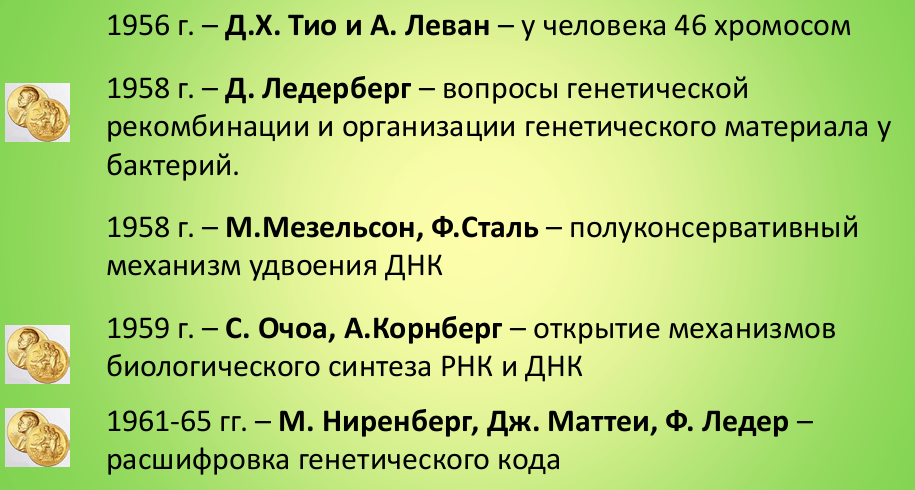 Продолжение исследований
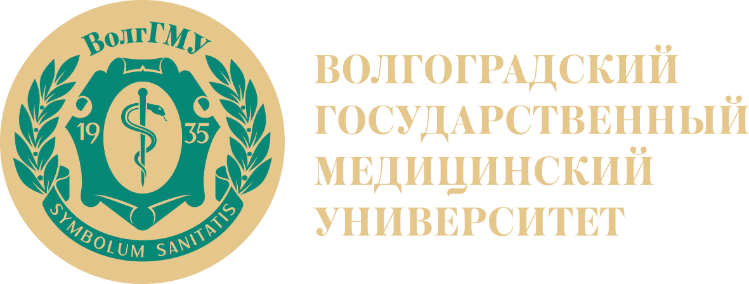 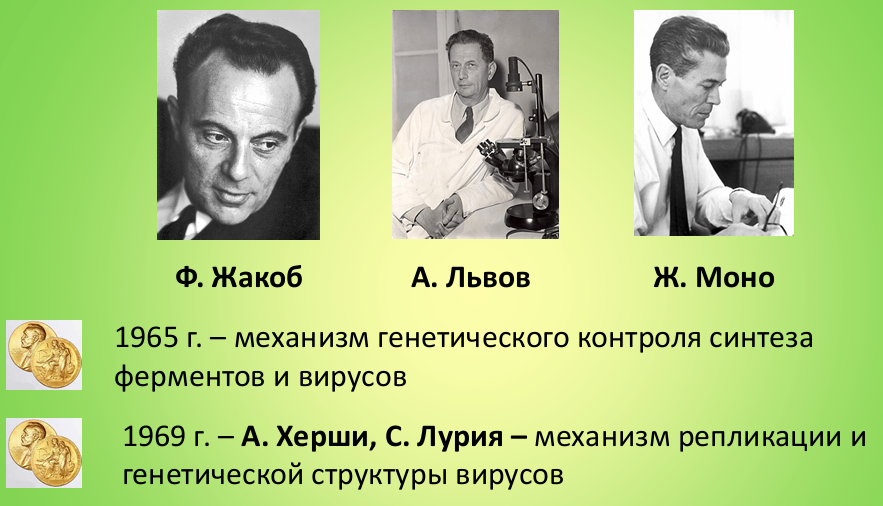 4 этап
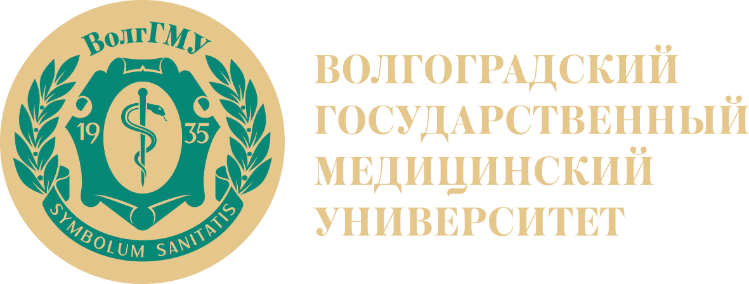 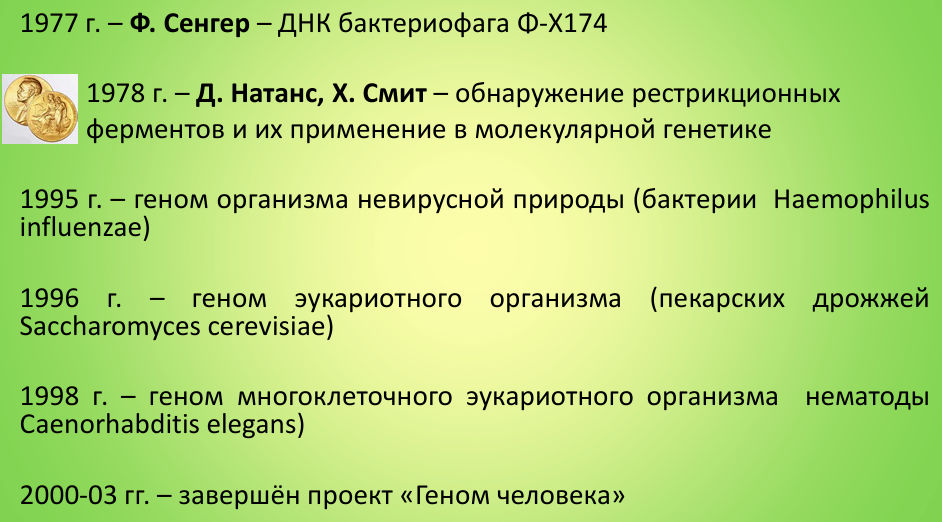 5 этап
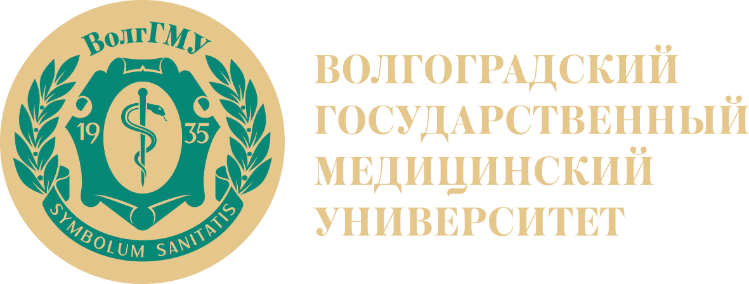 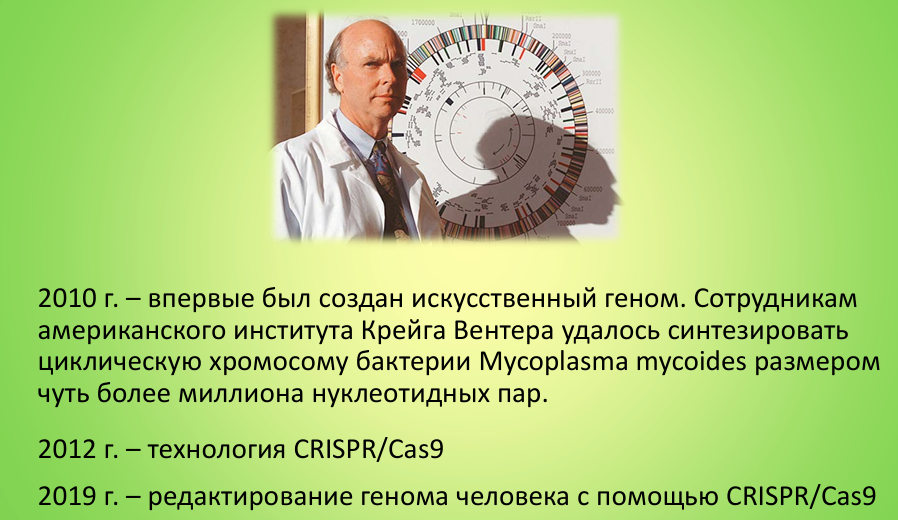 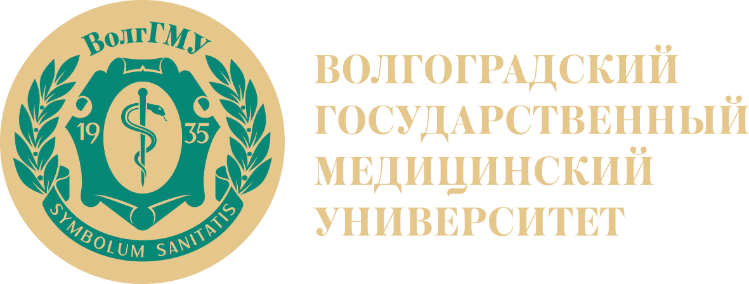 История отечественной генетики
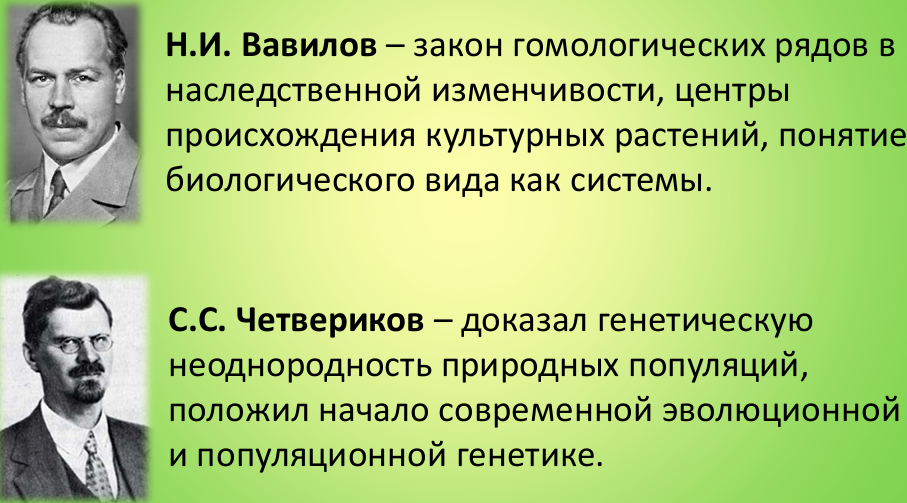 История отечественной генетики
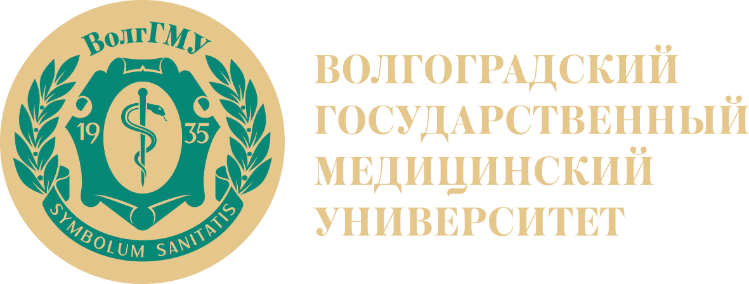 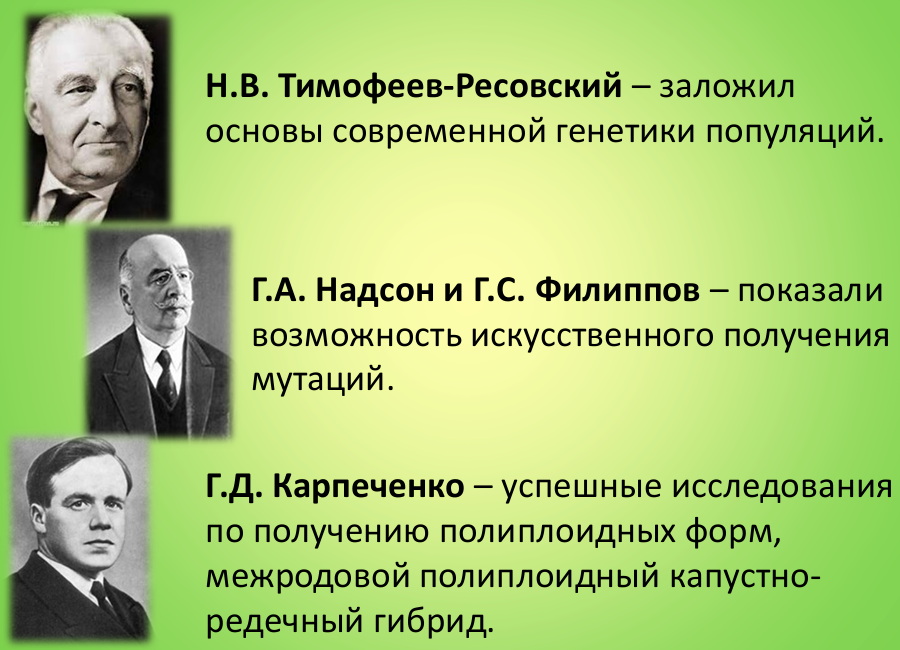 История отечественной генетики
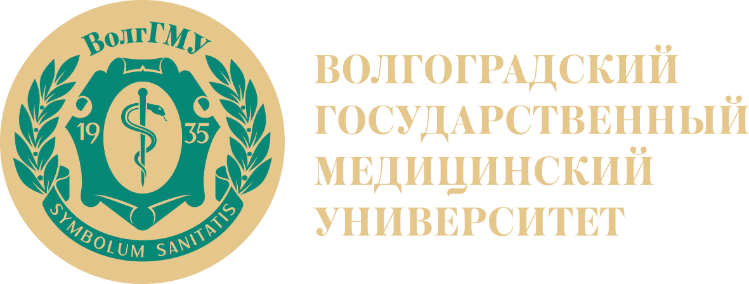 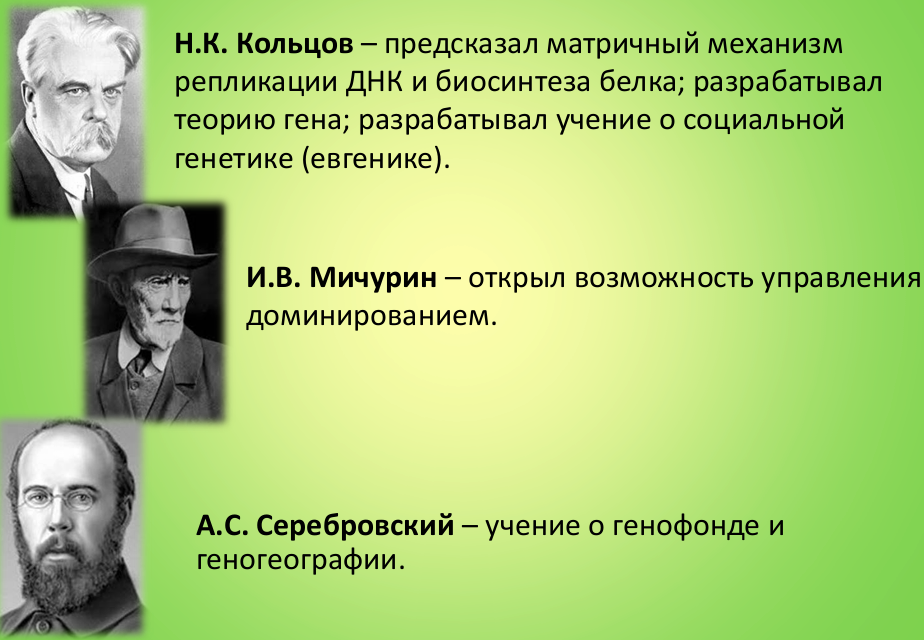 История отечественной генетики
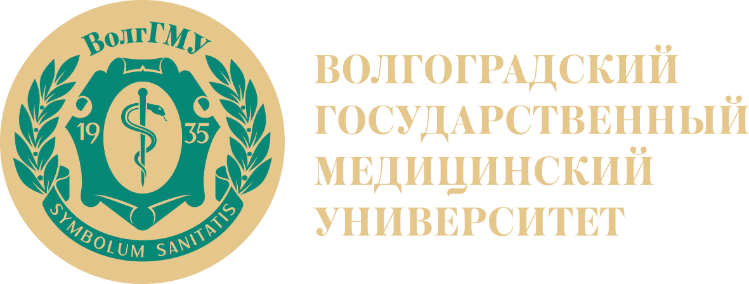 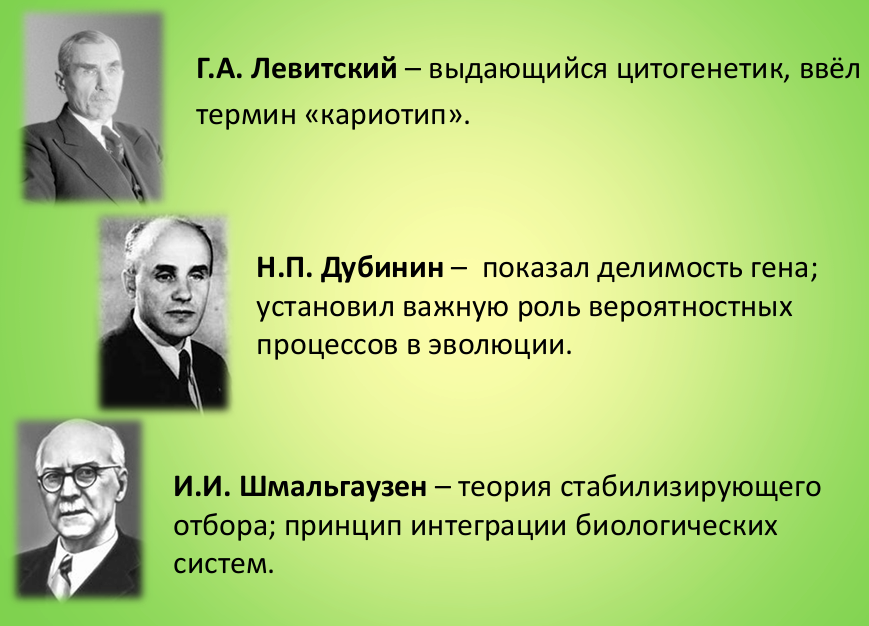 «лысенковщина»
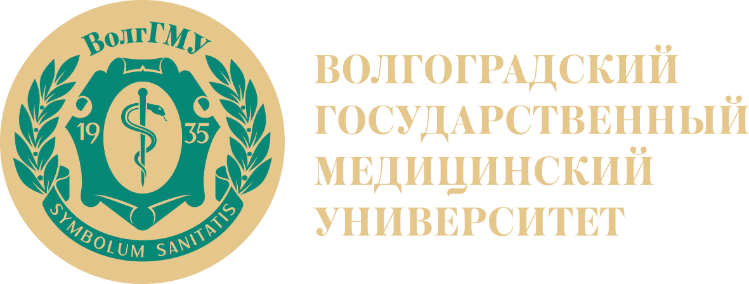 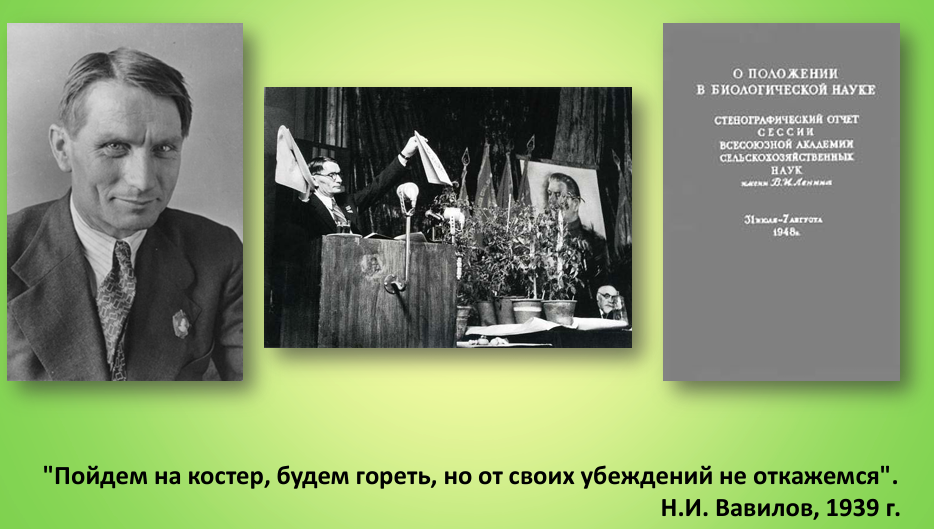 Разделы генетики
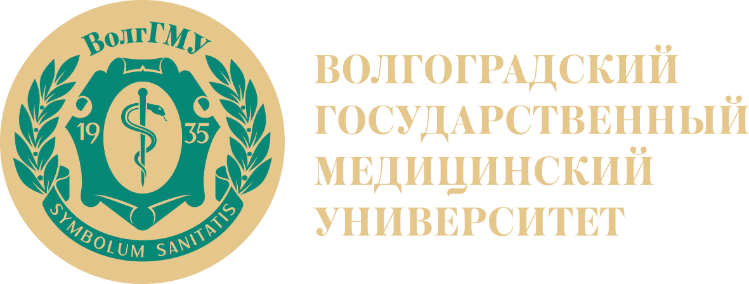 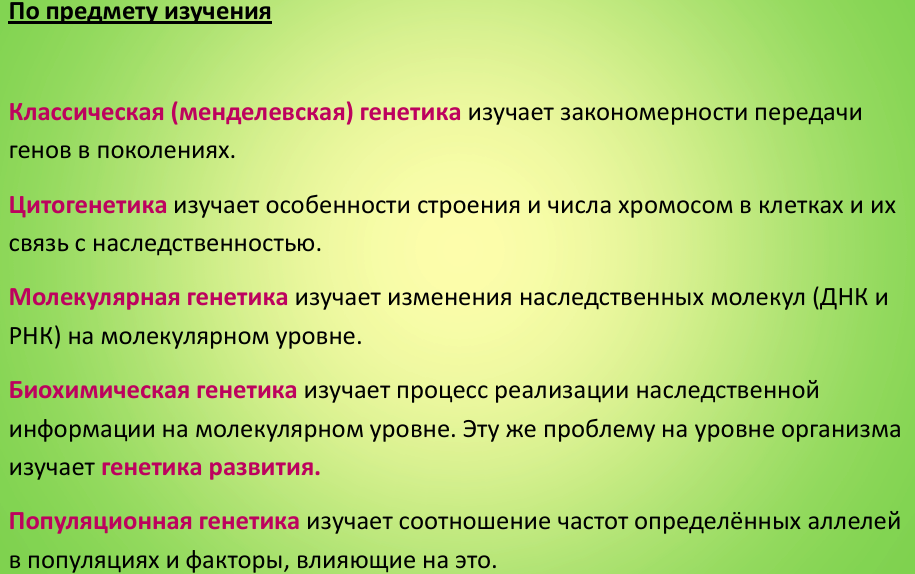 Разделы генетики
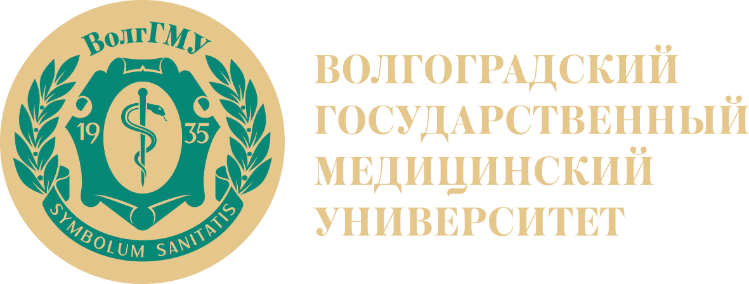 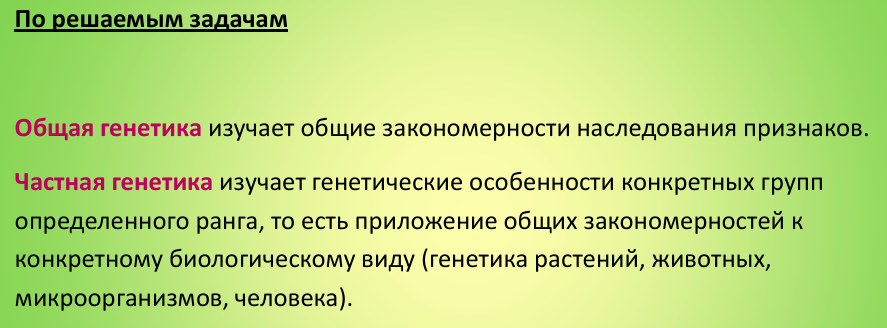 Связь с другими науками
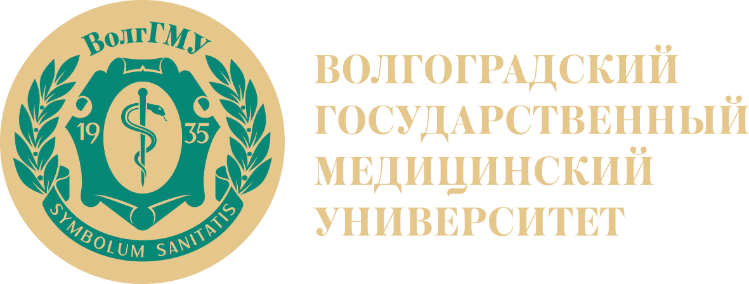 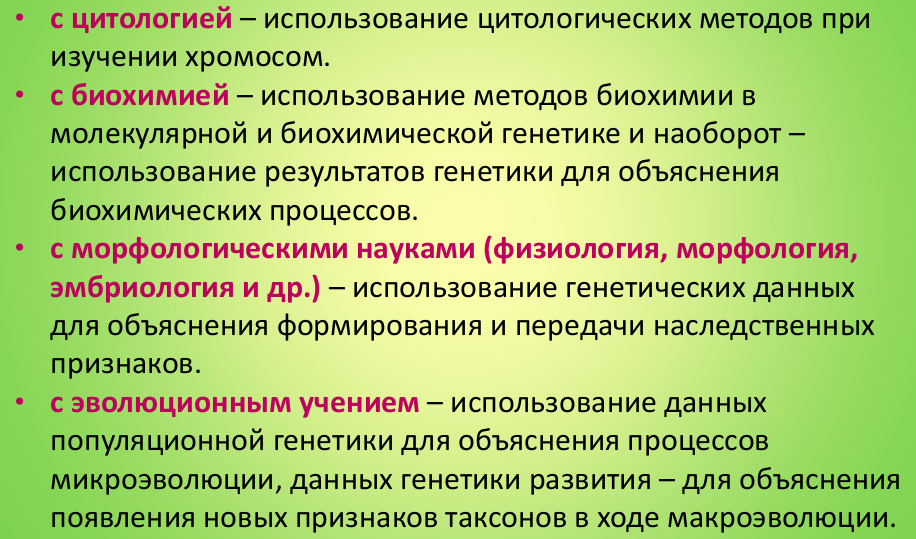 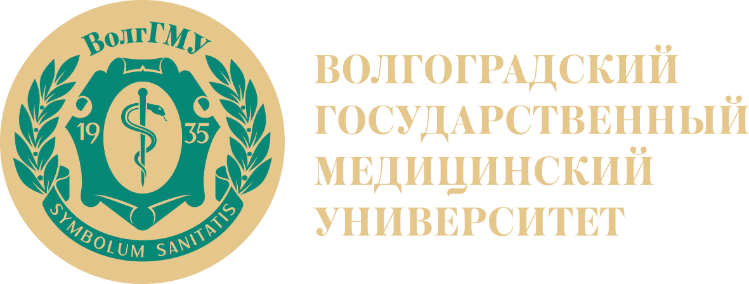 методы генетики
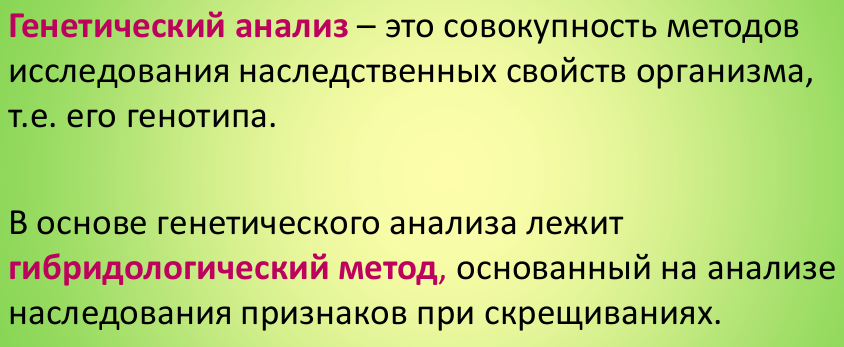 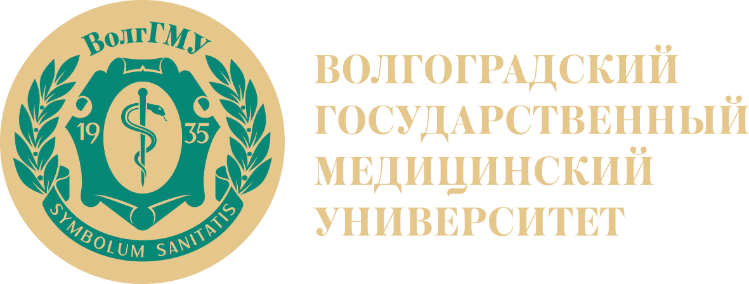 Принципы генетического  анализа
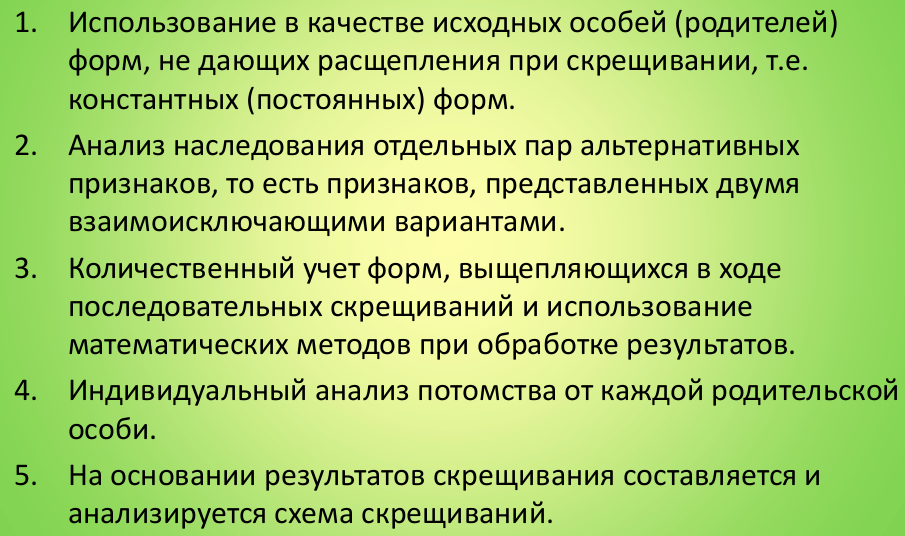 Методы генетики
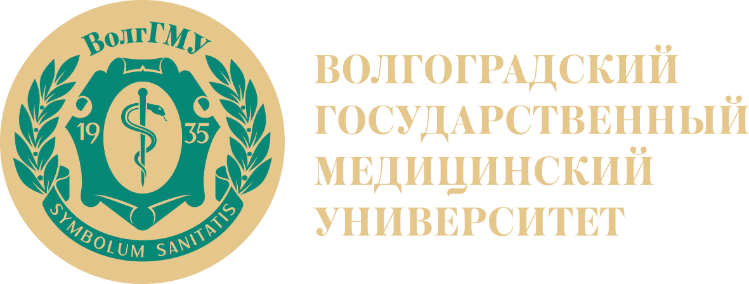 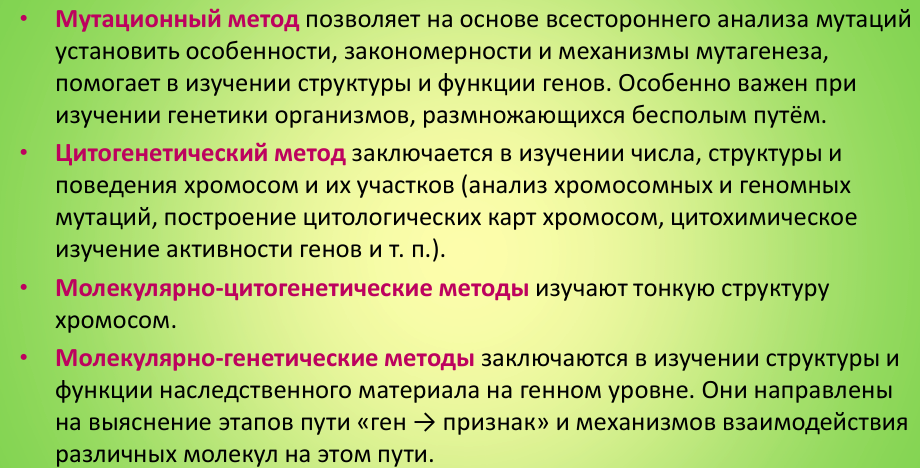 Методы генетики
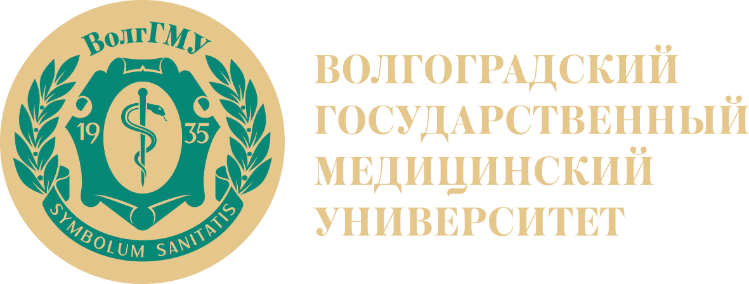 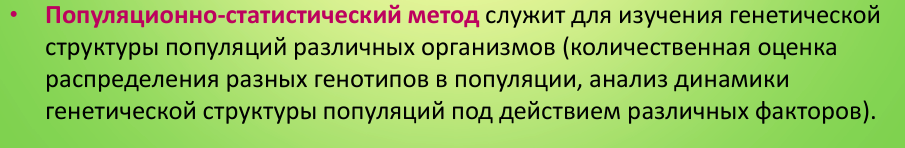 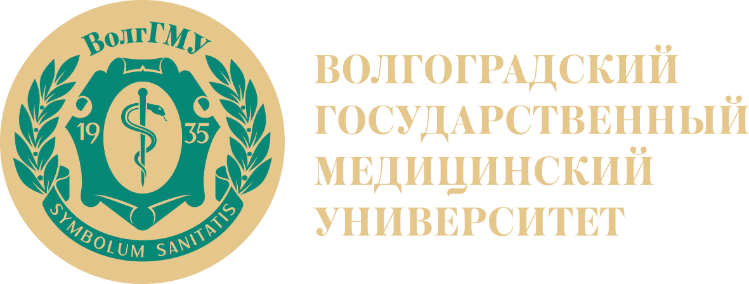 Благодарю за внимание!